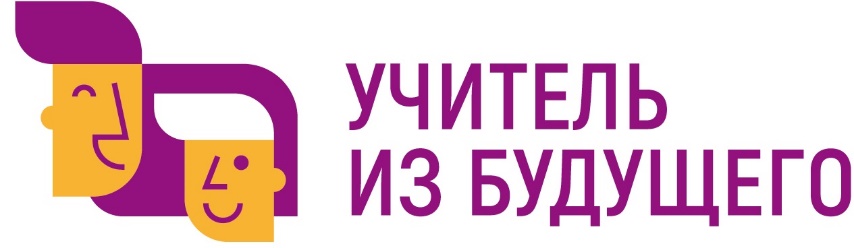 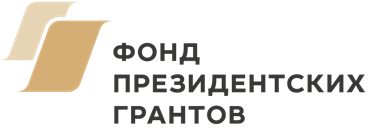 Машина времени, или Путешествие в Древнюю Грецию: дидактические материалыдля изучения мифов Древней Греции в 5-6 классах
Предметная область: 
литература
ОрганизаторАНО ДПО «Межрегиональный центр 
инновационных технологий в образовании»
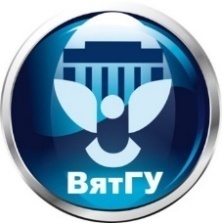 Ключевой партнерФГБОУ ВО «Вятский государственный университет»
Педагогический институт
Команда проекта
Капитан: Змеева Анна Дмитриевна, 
Участники: Мотовилова Алёна Николаевна, Медведева Вероника Сергеевна, Чучалова Дарья Евгеньевна, 
студенты ФГБОУ ВО «Вятский государственный университет», г. Киров.
Учитель: Гурова Валерия Яковлевна, МБОУ «Гимназия №39 имени Фридриха Шиллера», г. Орёл
Методист: Овченкова Ольга Юрьевна, кандидат педагогических наук, доцент ФГБОУ ВО «Глазовский государственный педагогический институт им. В.Г. Короленко», г. Глазов
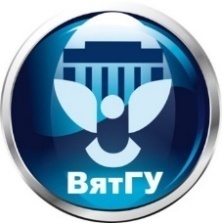 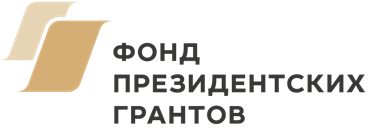 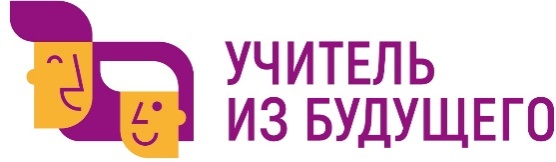 Проблема, которую должен решать проект
Низкий уровень знаний  обучающихся 5-6-х классов по теме «Мифы Древней Греции», что связано с недостаточным количеством часов на изучение материала по теме для усвоения культурного наследия античности.
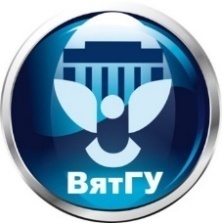 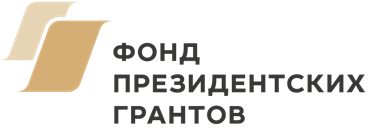 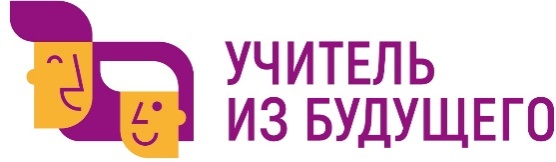 Противоречие, которое должен решать проект
Противоречие между необходимостью формирования у обучающихся 5-6-х классов знаний мифов Древней Греции для культурного развития и недостаточным количеством качественных дидактических материалов для проведения уроков литературы и внеклассных занятий по этим темам.
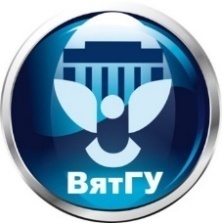 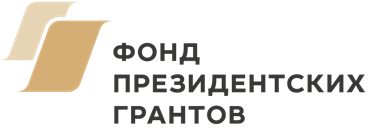 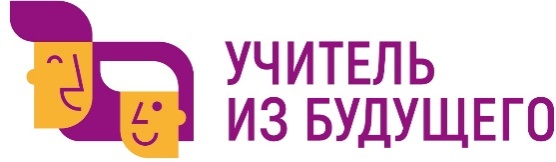 Цель проекта
Повышение уровня освоения обучающимися 5-6-х классов школы тем, посвящённых мифам Древней Греции, и повышение уровня культурного развития учащихся с использованием дидактических материалов для проведения уроков литературы  и внеклассных занятий по этим темам.
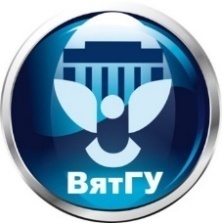 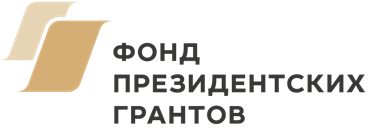 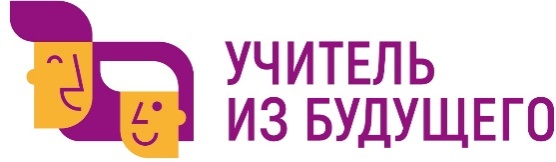 Ожидаемый результат (продукт, ресурс)
Дидактические материалы для обучающихся 5-6-х классов по изучению мифов Древней Греции на уроках литературы и внеклассных занятиях(презентации, тесты).
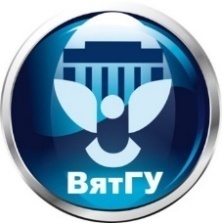 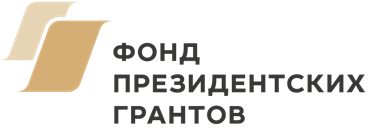 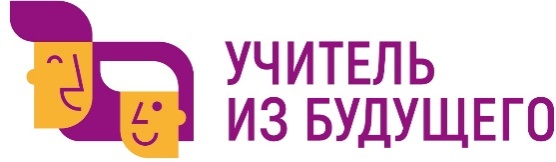